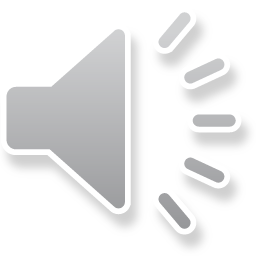 Він - маленький принц…
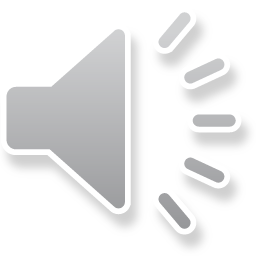 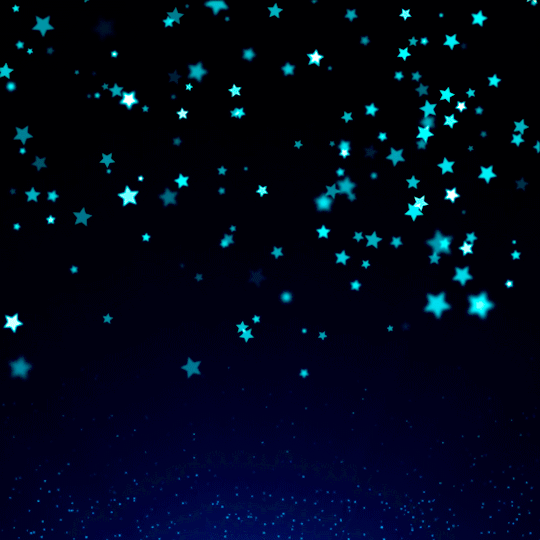 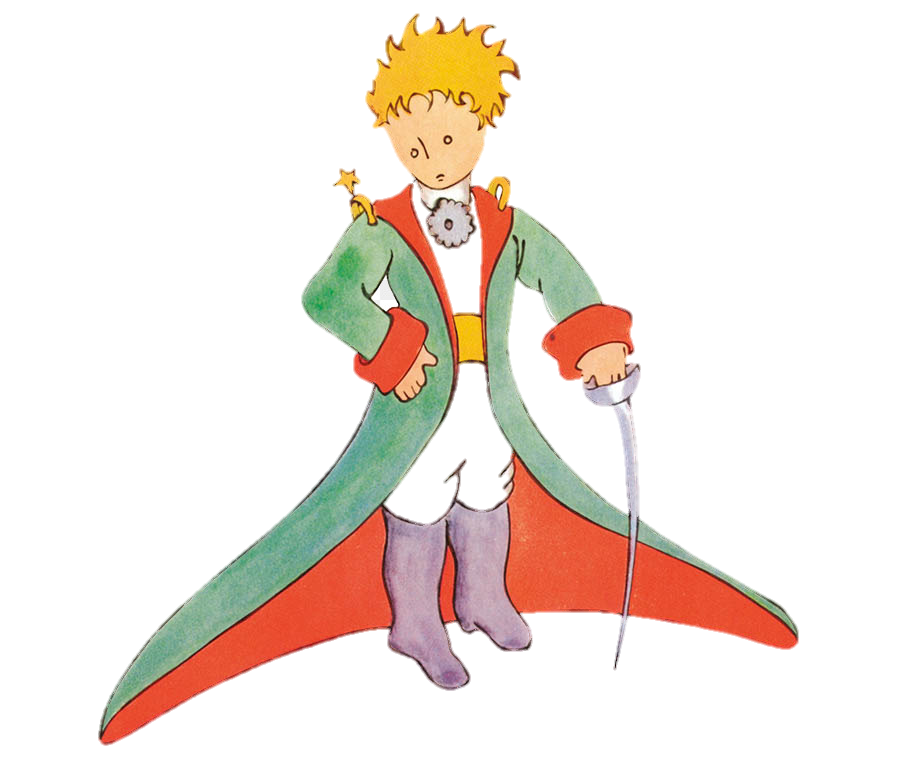 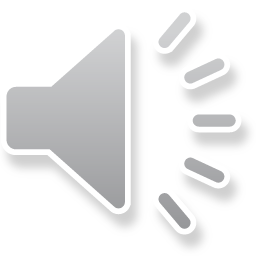 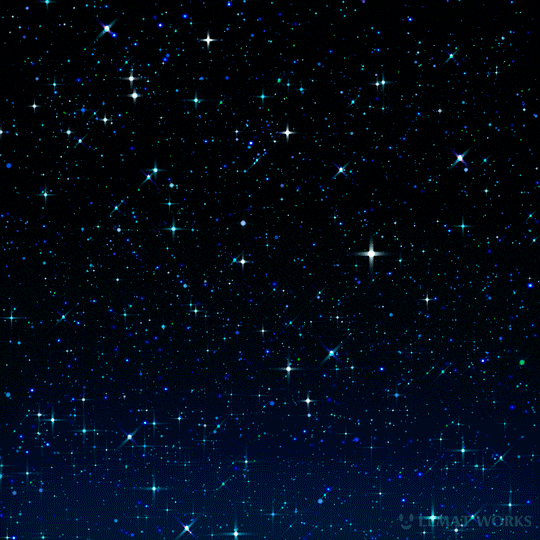 На планеті живе краса..
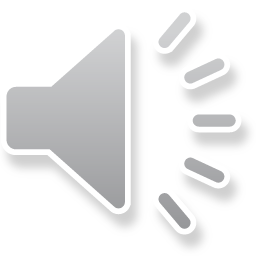 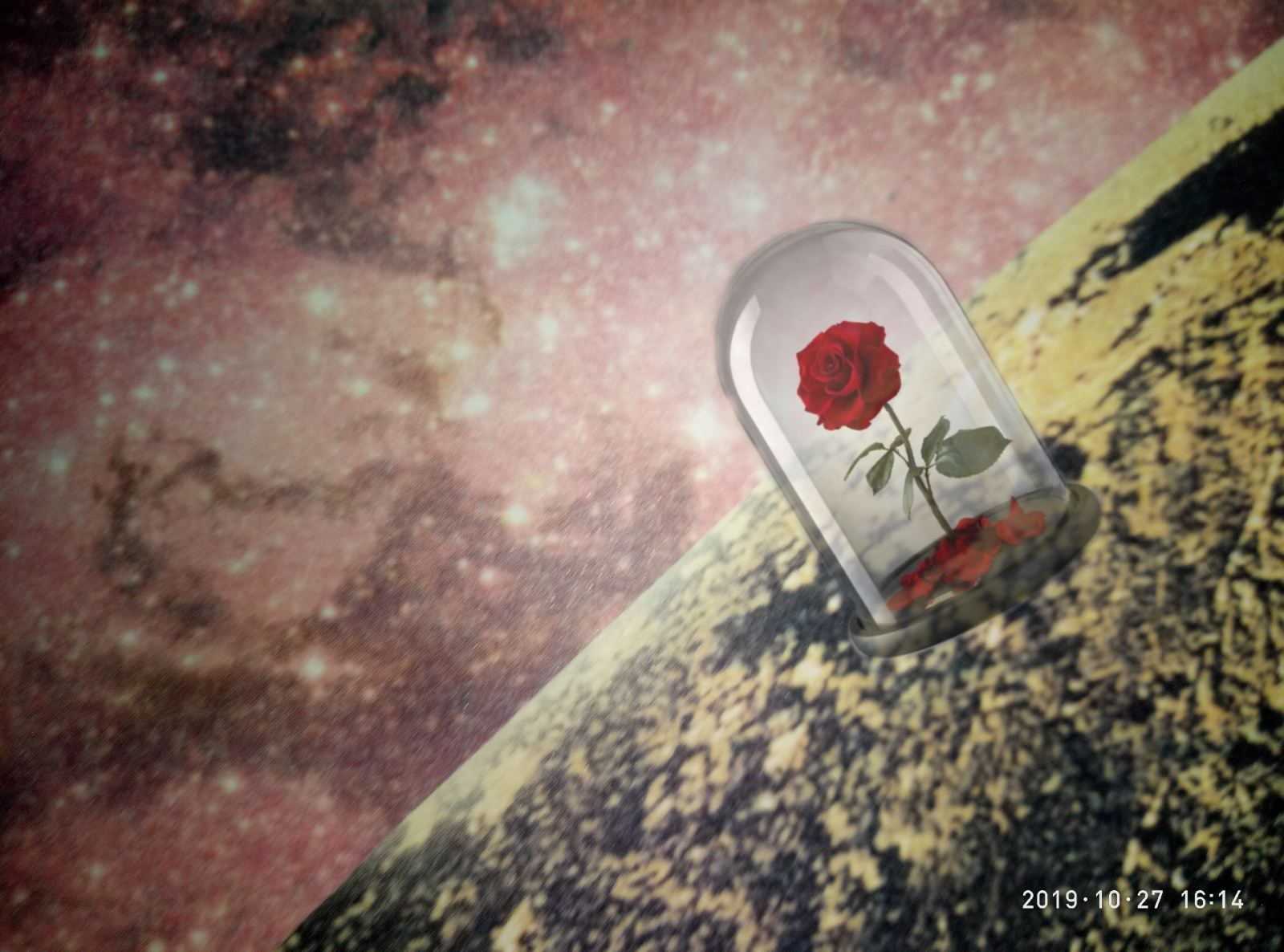 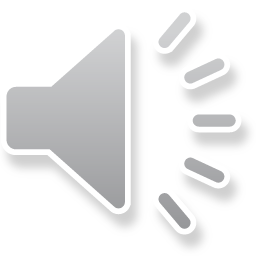 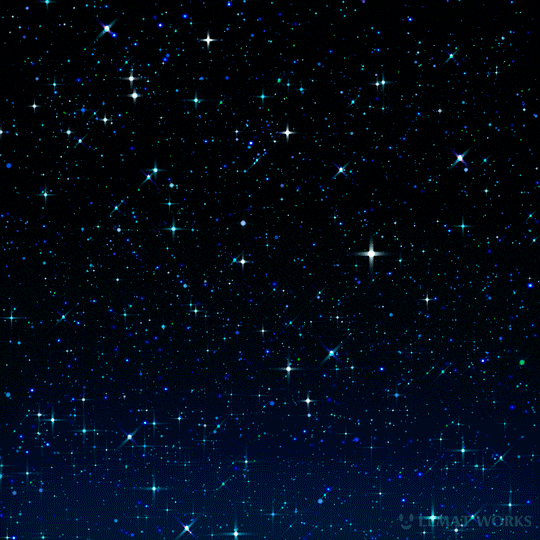 Принц зустрічає захід сонця…
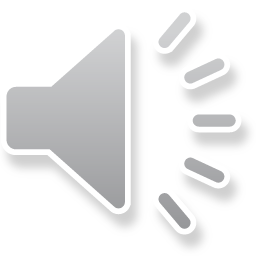 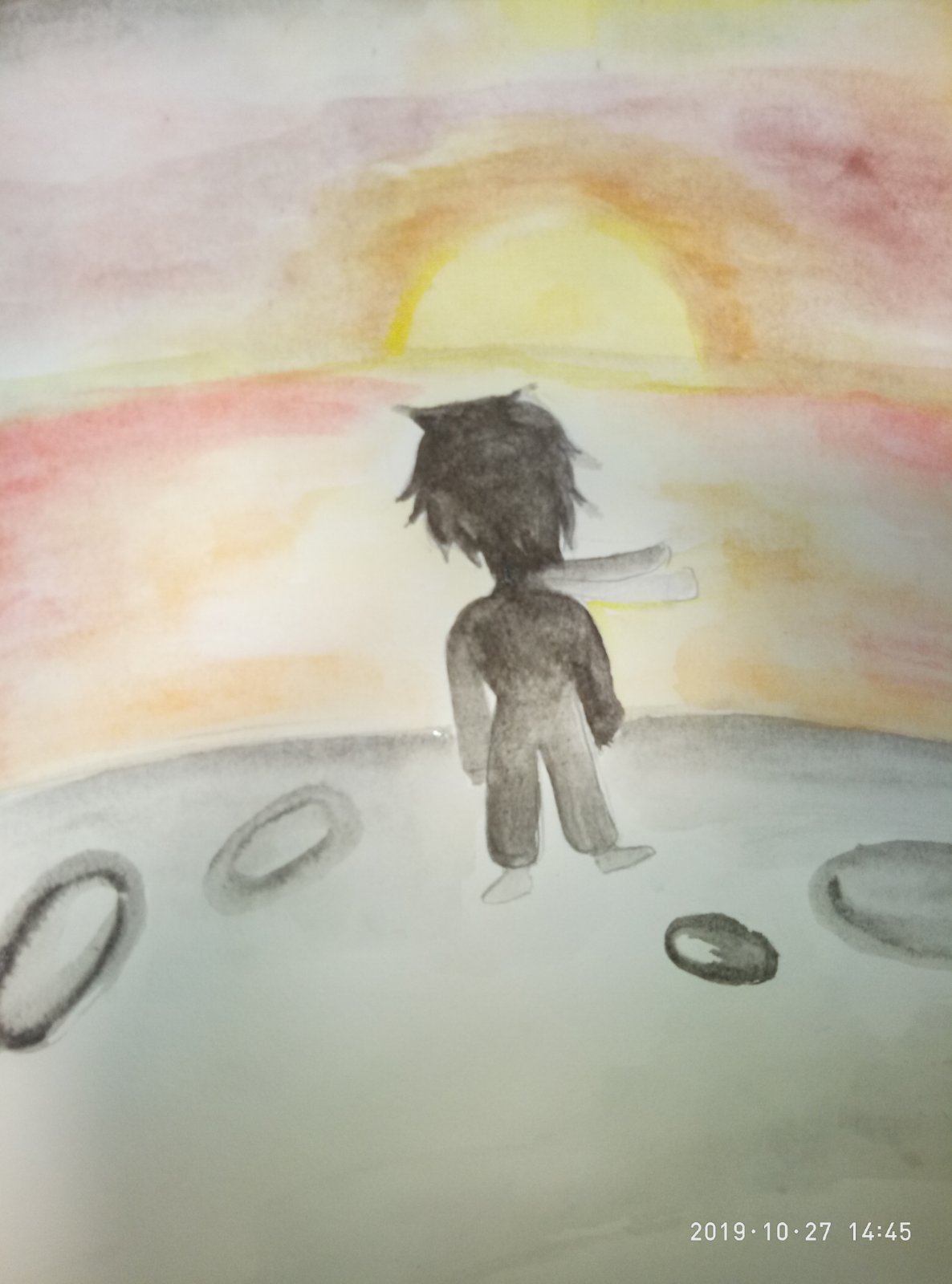 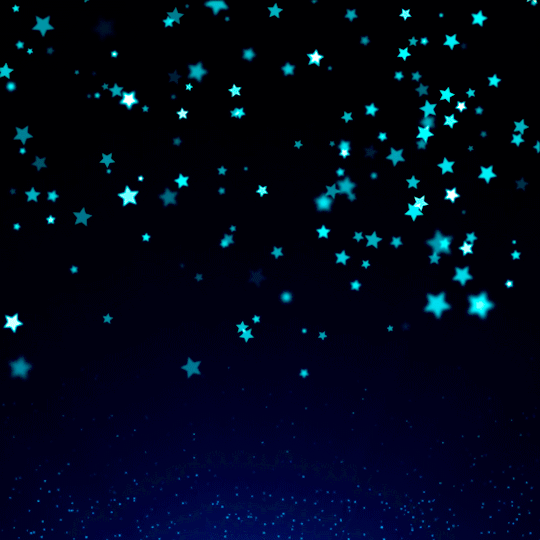 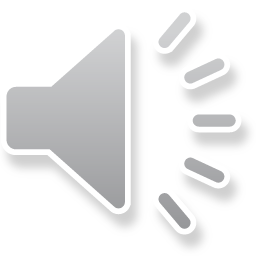 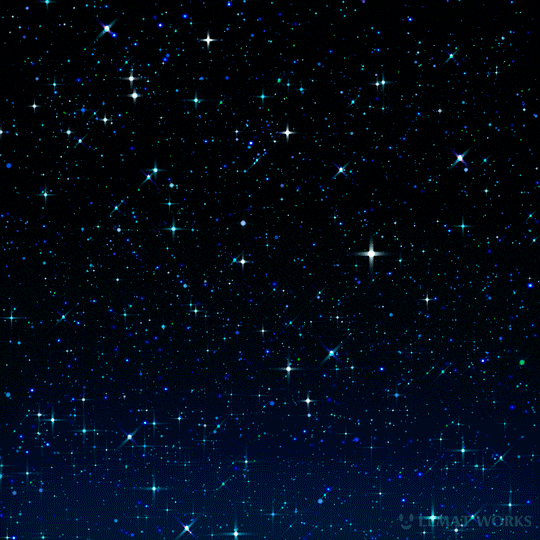 Але йому потрібен друг..
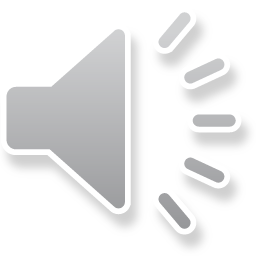 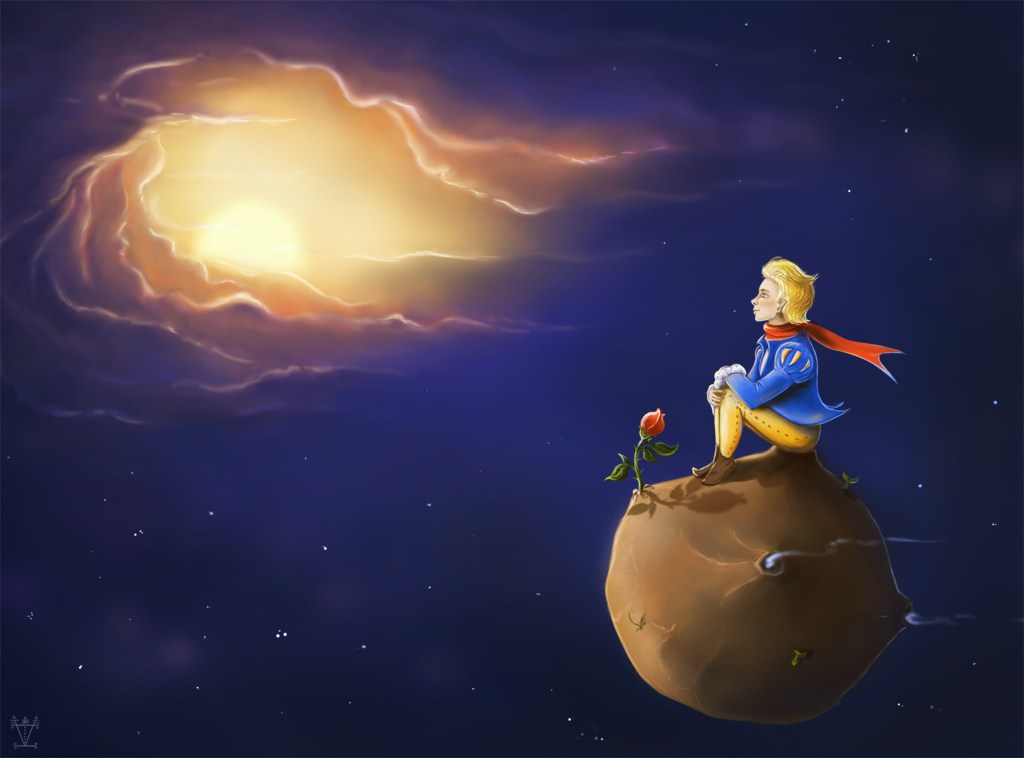 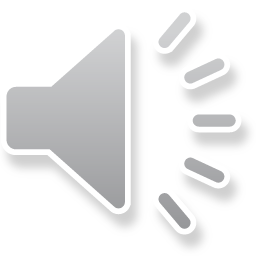 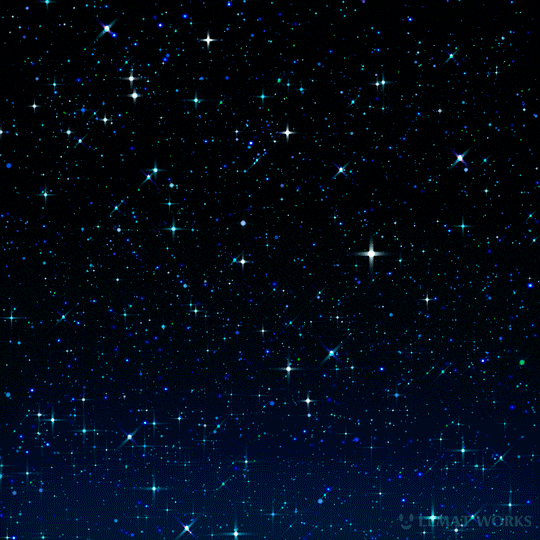 Принц вирушає у подорож…
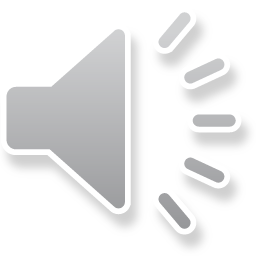 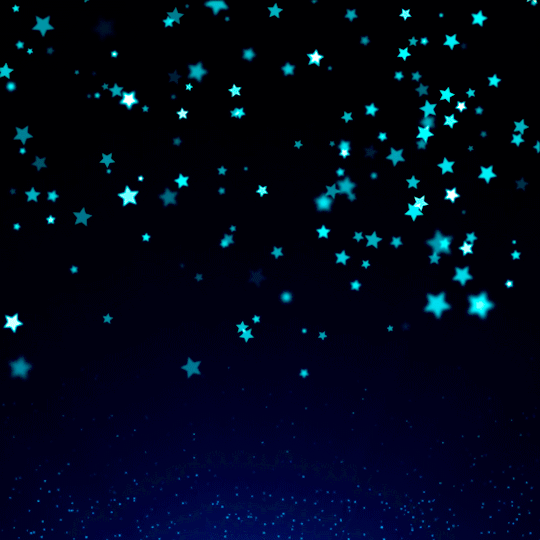 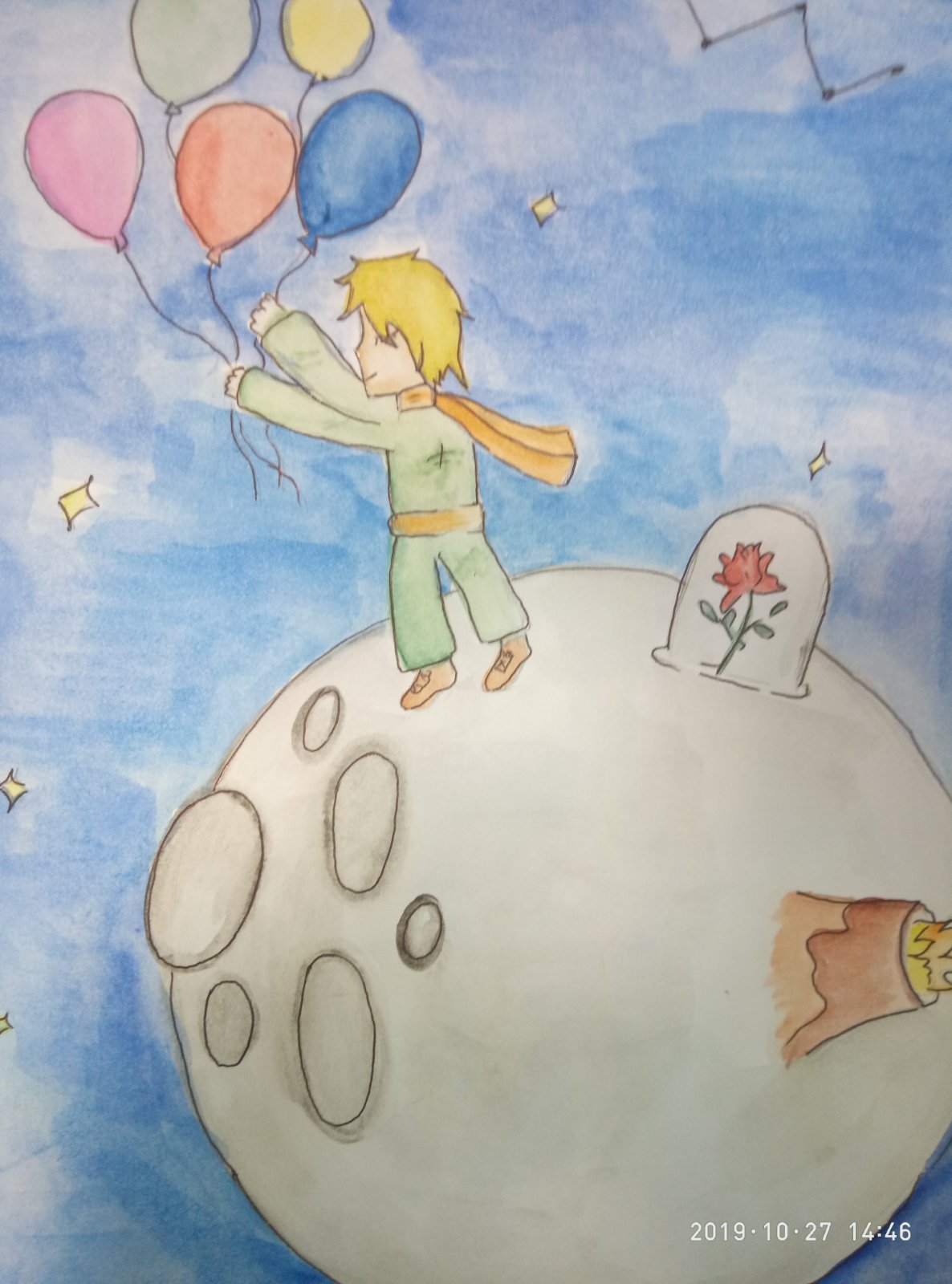 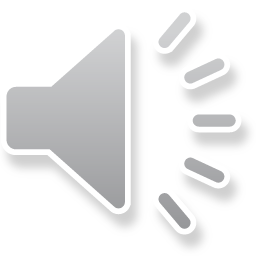 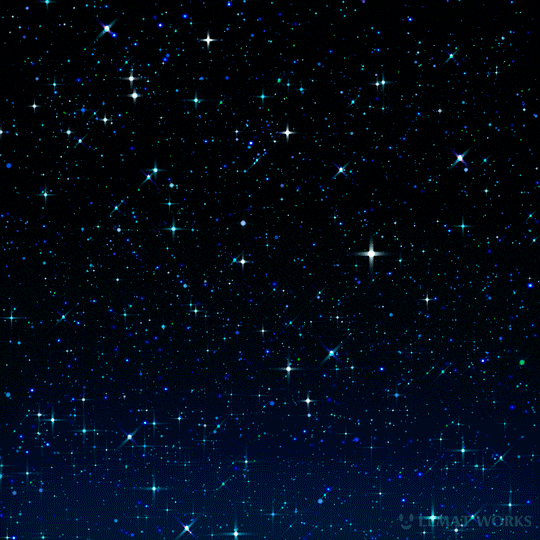 Він дізнається, що таке влада…
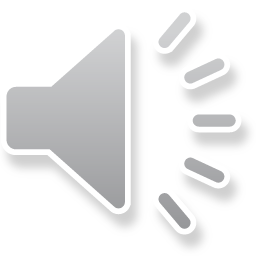 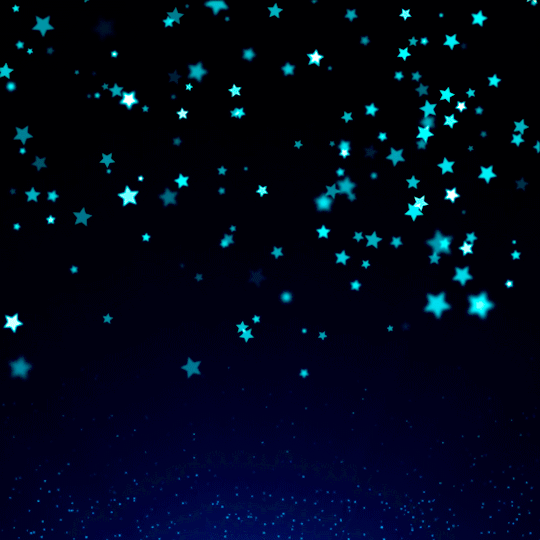 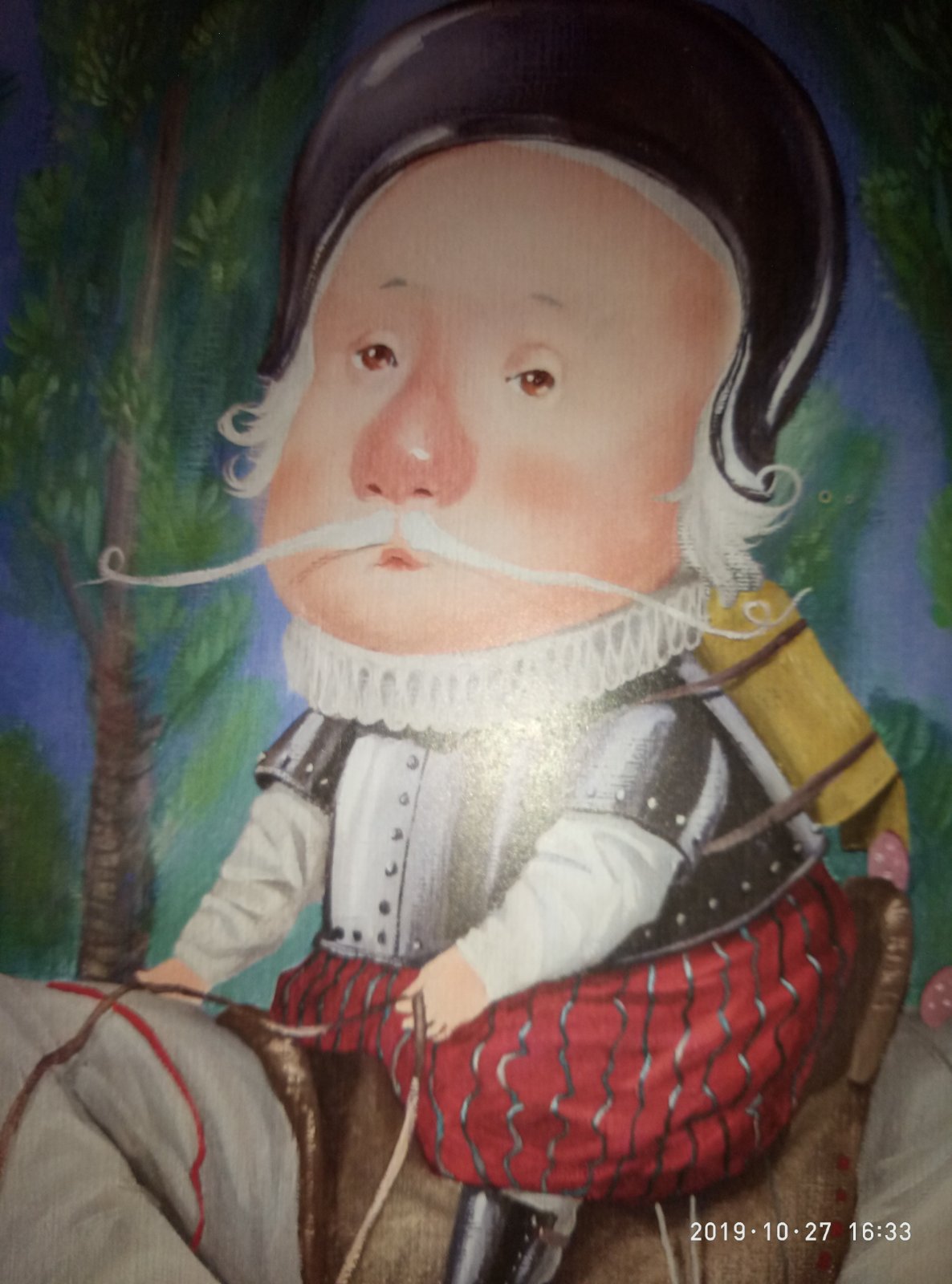 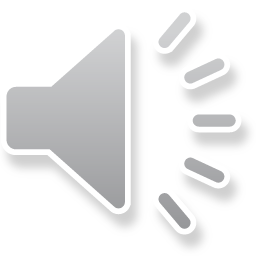 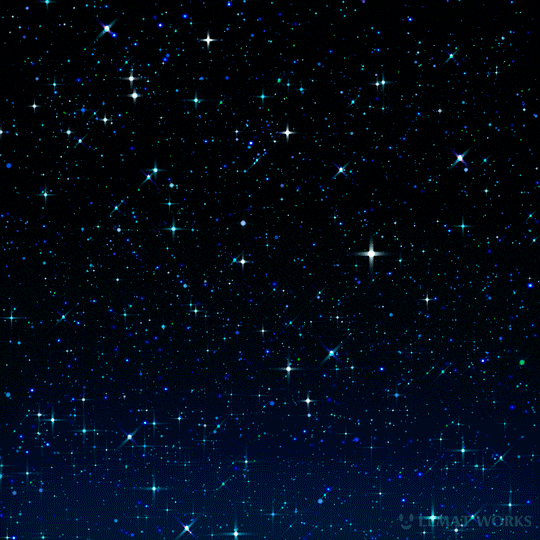 Зірками - не торгують!
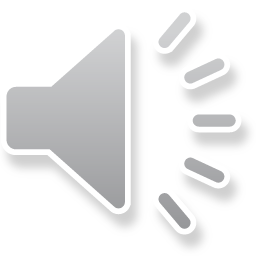 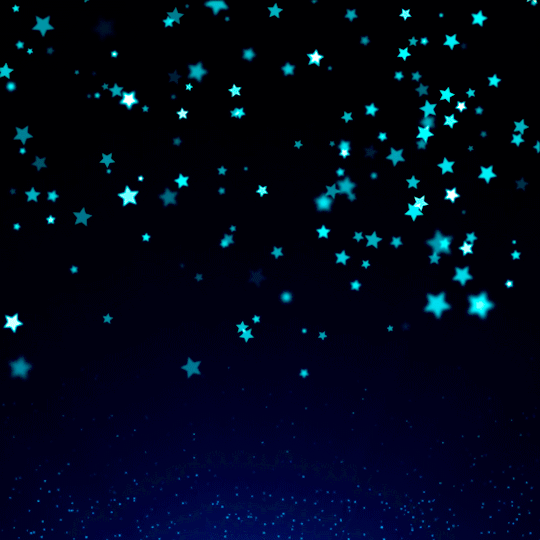 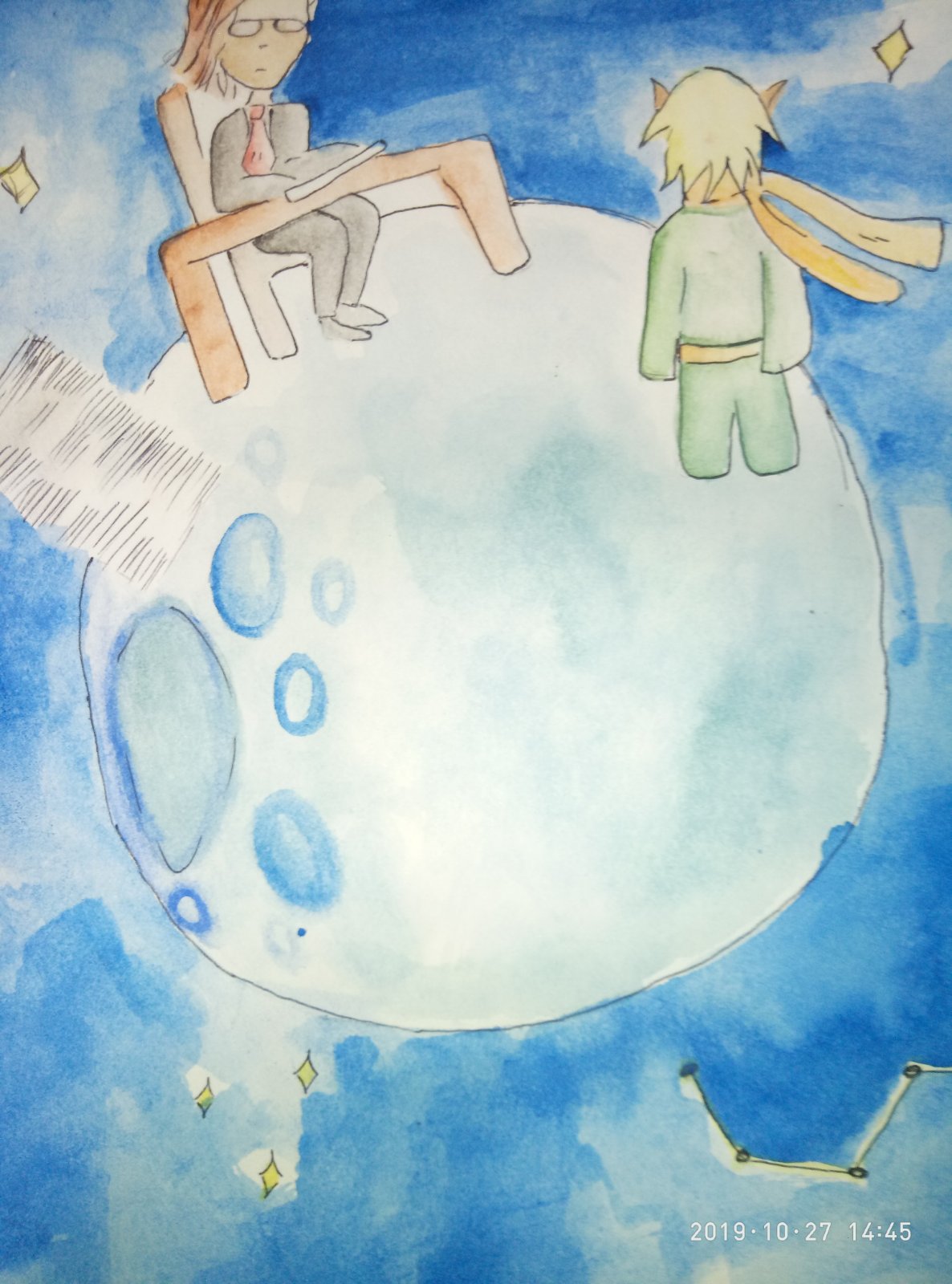 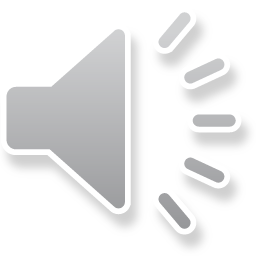 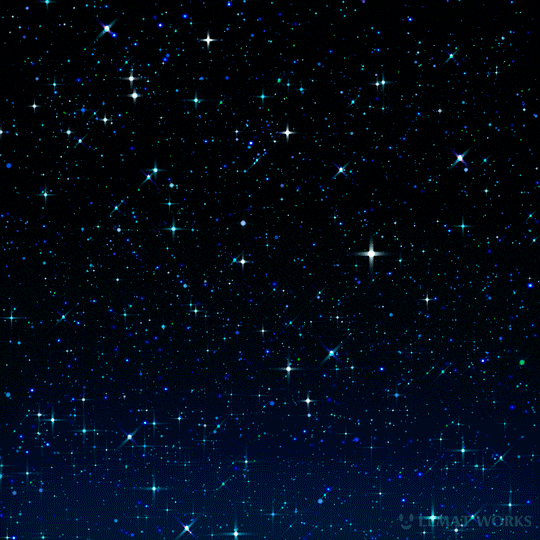 Принц потрапляє на Землю…
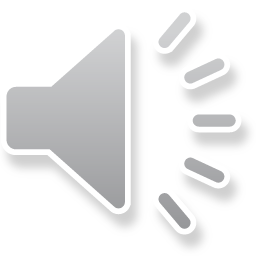 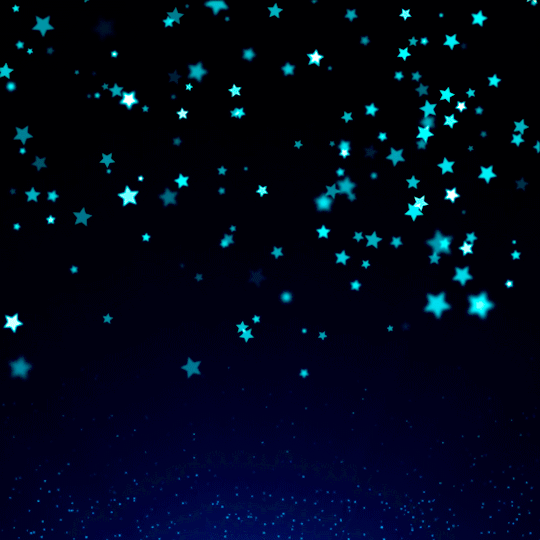 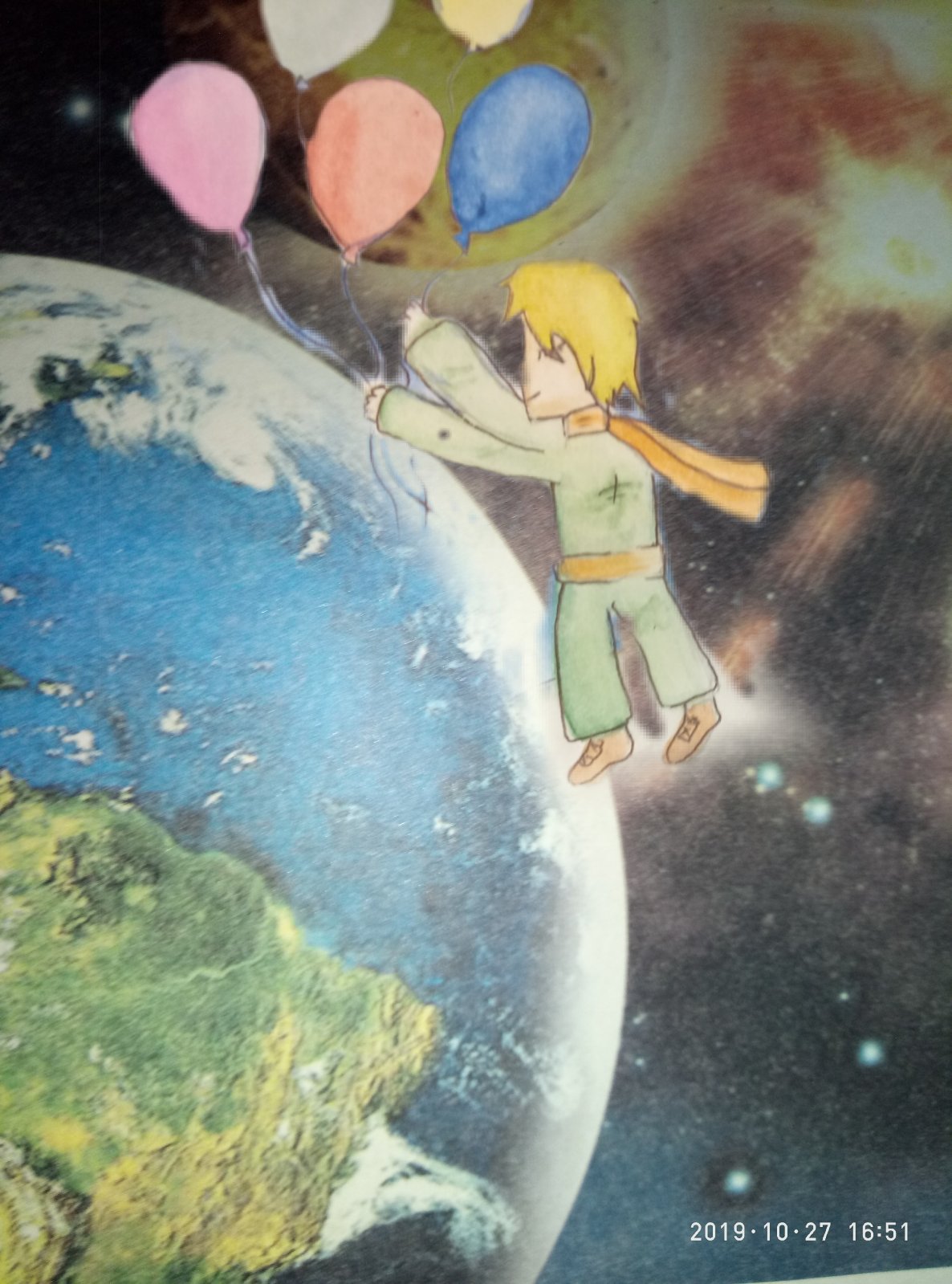 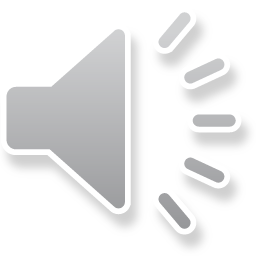 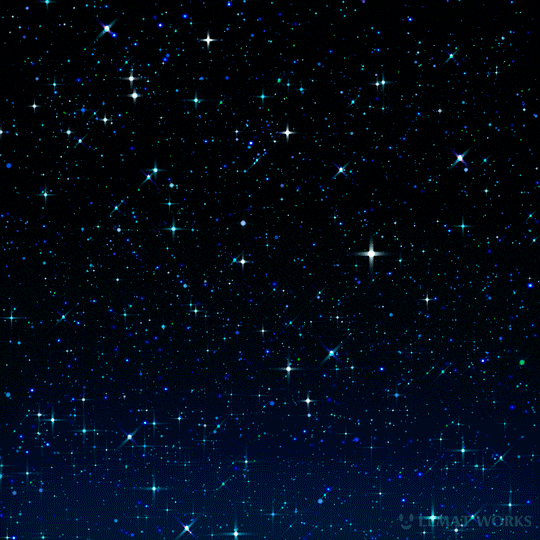 Знаходить друга
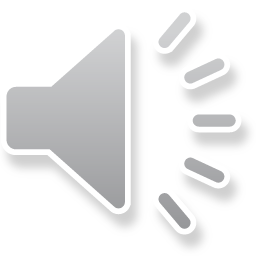 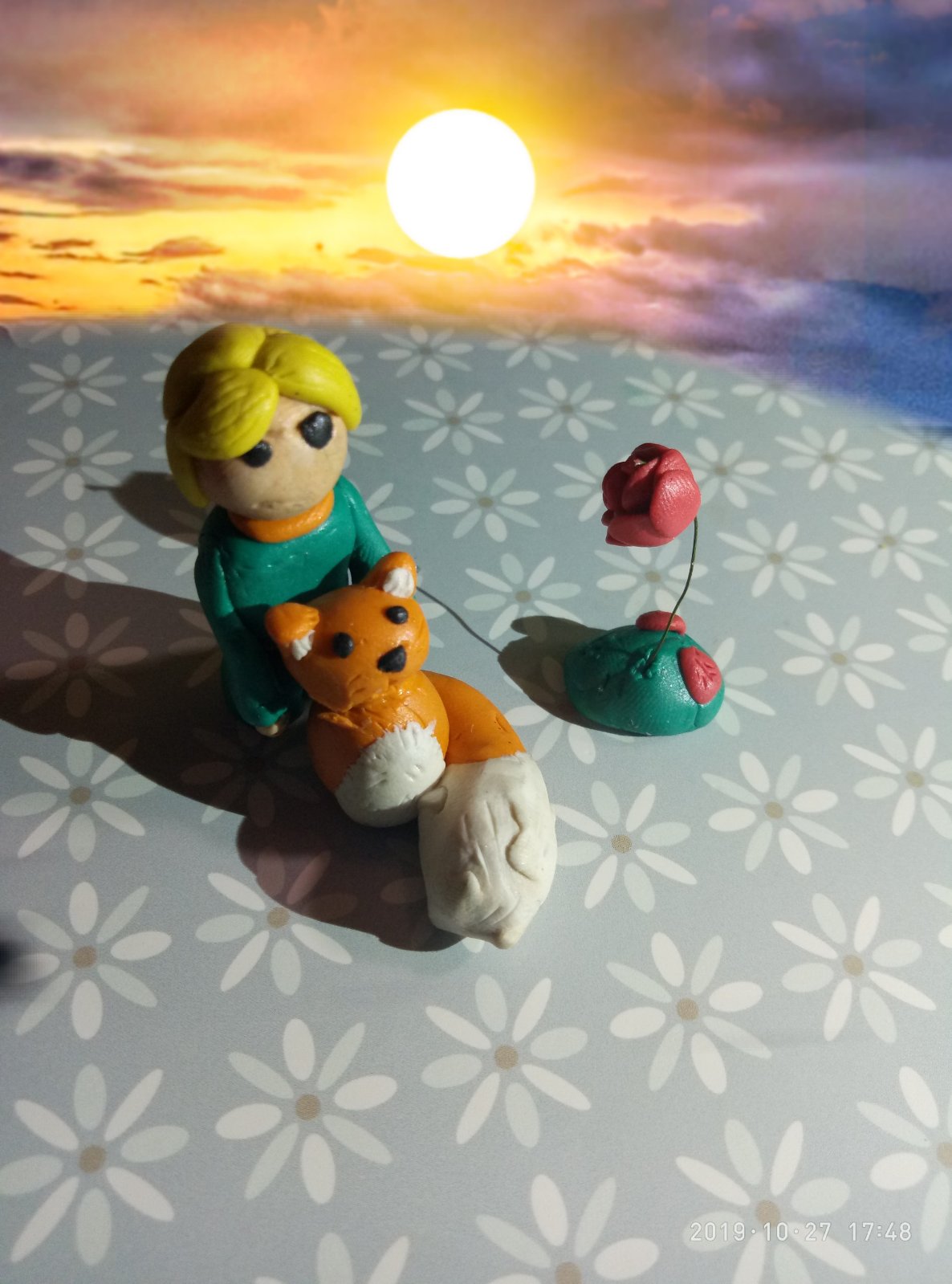 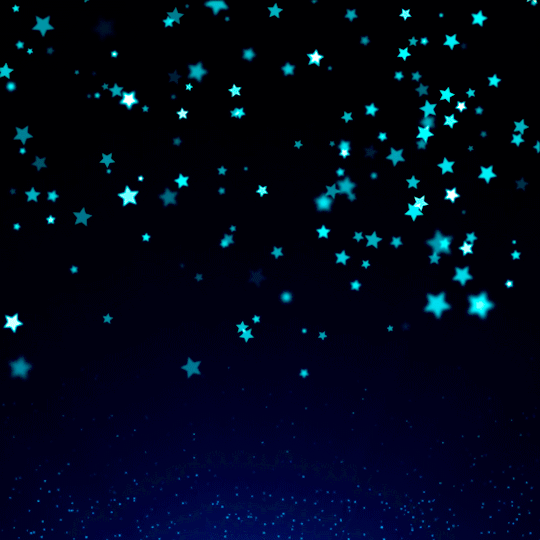 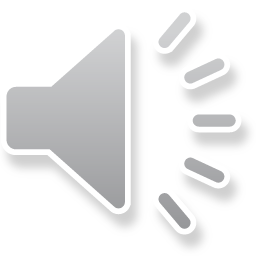 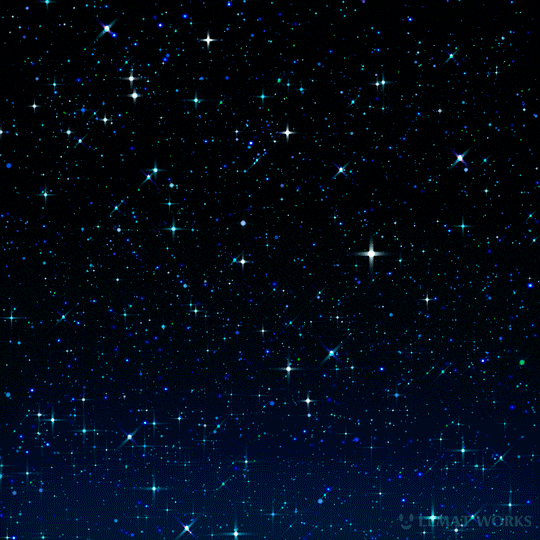 Це мій друг!
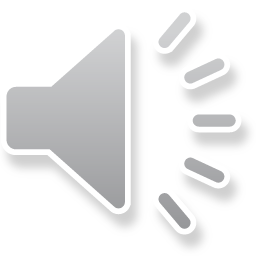 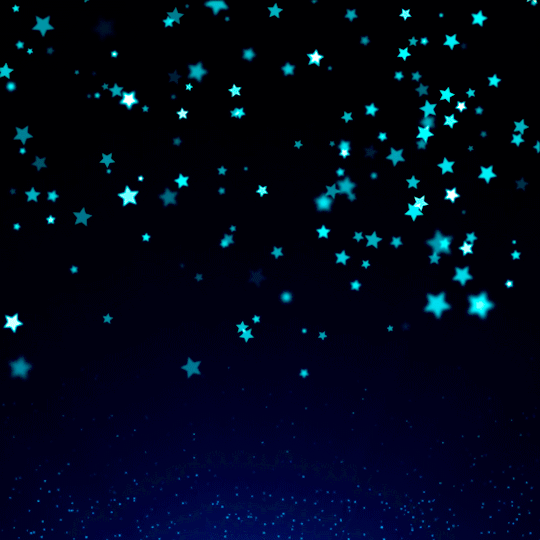 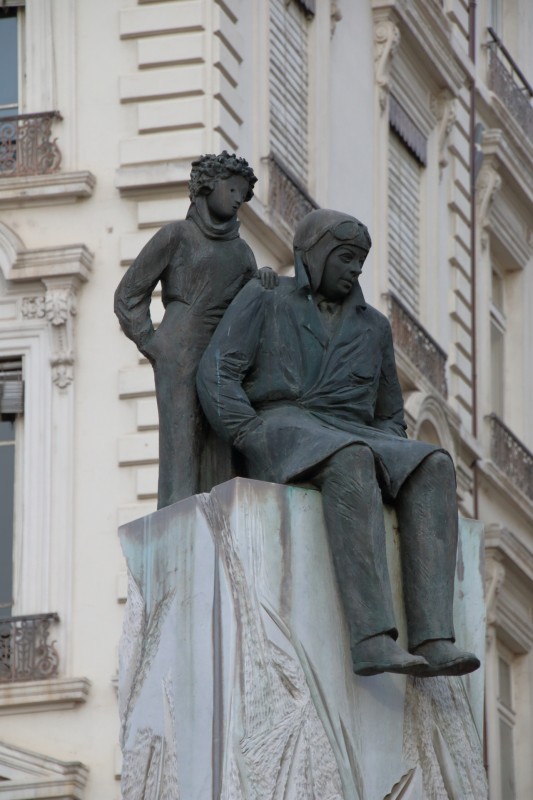 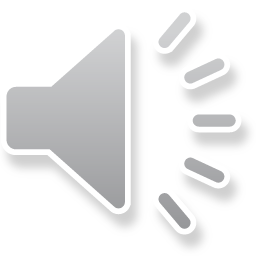 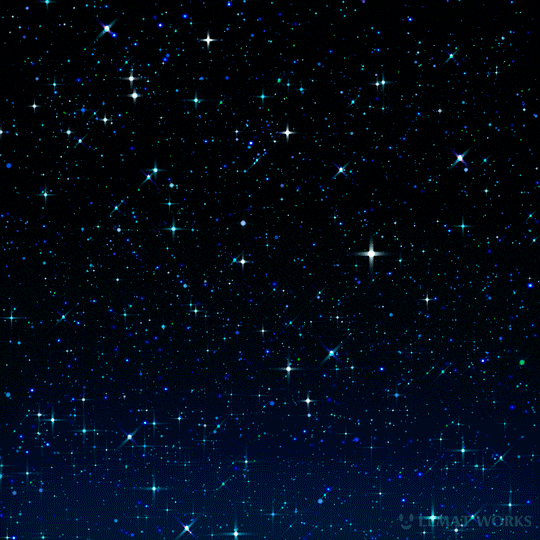 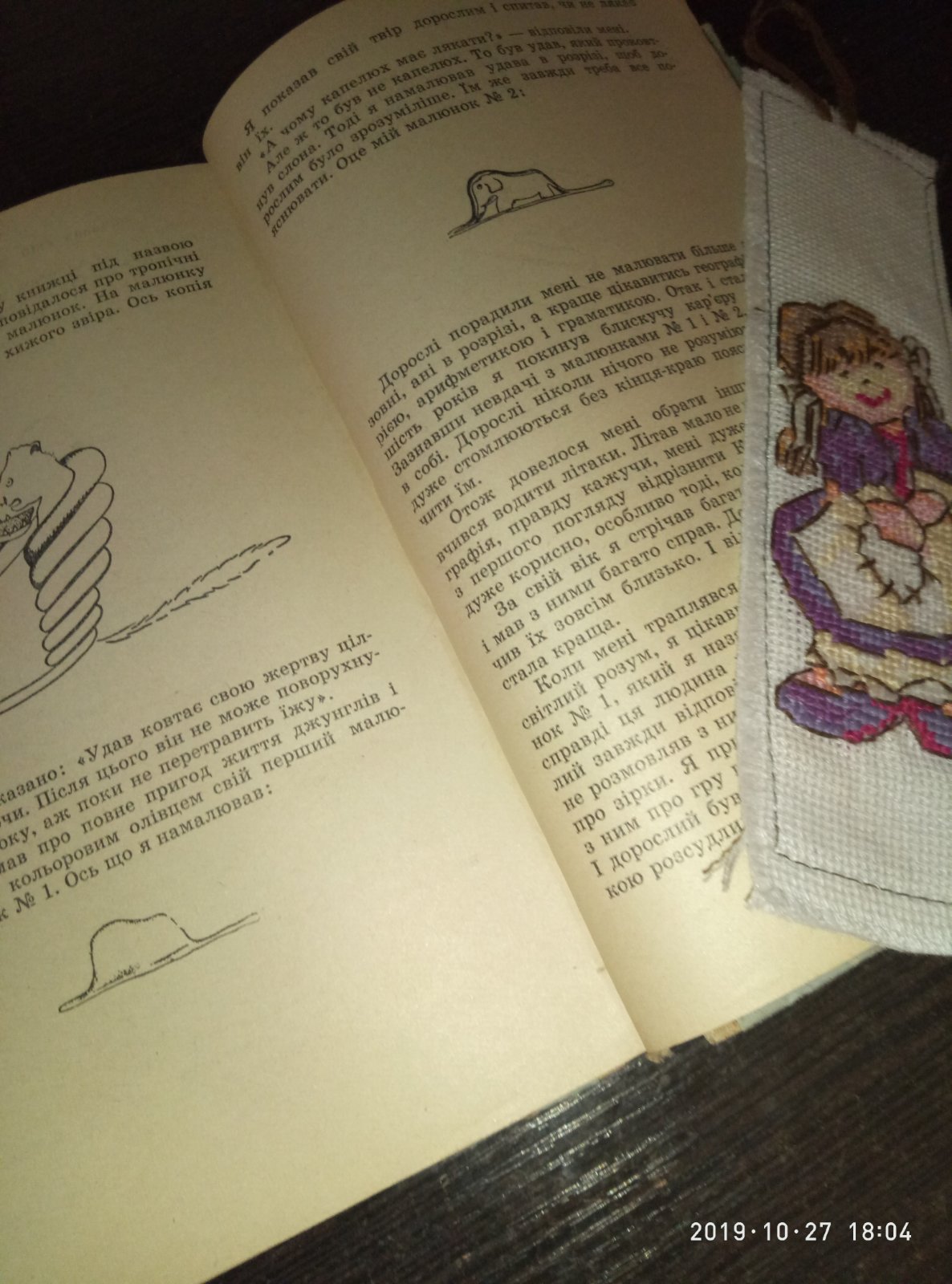 Дитяча книжка із дорослим змістом
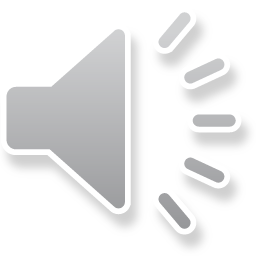